Støtte i lokale plansager
Planlovens mulighed for indflydelse
Forslag til kommuneplantillæg – udarbejde kommentarer eller indsigelse

Bevarende lokalplanforslag – udarbejde indsigelse til lokalplanforslaget

Dispensationer fra bevarende lokalplaner – gennemgå byggesager og evt. indsigelse
"Få styr på planerne" Odense 29.08.2020
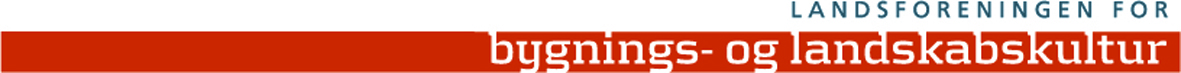 [Speaker Notes: Kommuneplantillæg i Gribskov

Lokalplanforslag for den bevarende bymidte i Maribo. 

Tårnby eller Fanø og byggesager]
Støtte i lokale plansager
Eksempel på klage til Planklagenævnet
Lokalplanpligt ved større nedrivning af bevaringsværdige bygninger
Anmodning om opsættende virkning
Zonetilladelse ændret til afslag
Vejledning om planloven
Dialog om proces – hvor bevaringsværdier kan risikere at gå tabt 
lokalplaners indhold
Dialog om tabte klagesager
Skal en afgørelse påklages?
"Få styr på planerne" Odense 29.08.2020
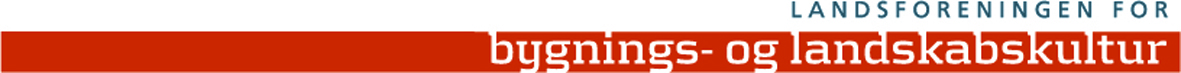 [Speaker Notes: Odense, Brønshøj og Holbæk

Der lå en gang et bevaringsværdigt hus…………………..

Hvorfor tabte lokalforeningen klagesagen?]
Støtte i lokale plansager
Bygningsfredningsloven
Klage til Slots- og Kulturstyrelsen over manglende offentlig høring inden nedrivningstilladelse

Vejledning om bygningsfredningslovens sammen-hæng mellem høringsfristens afslutning og bygher-res ret til nedrivning.

Andet
Krav om aktindsigt
Dialog om strategi og indflydelse
"Få styr på planerne" Odense 29.08.2020
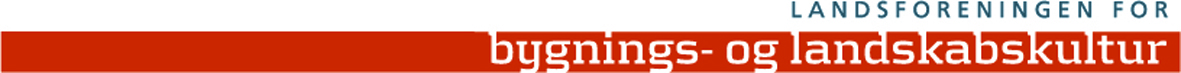 [Speaker Notes: Nedrivninger !

Skabe dialog mellem byråd, kommunen og borgere, så tidligt som muligt.]
Forudsætning for støtte
Medlem af Landsforeningen for Bygnings-og Landskabskultur eller lokalforeninger,

start med en redegørelse over problemstillingen til Ditte.Thye@byogland.dk og

så tidligt som muligt i forløbet!
"Få styr på planerne" Odense 29.08.2020
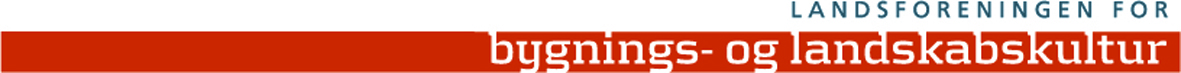